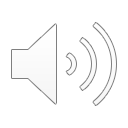 Regimes internacionais
Cristiane Lucena
Roteiro
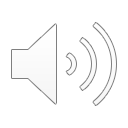 Alcindo Gonçalves (2011)
“Regimes Internacionais como Ações da Governança Global.”

Entrevista com o Prof. Joseph Nye (2020)
“The Effect of Covid-19 on Geopolitics.”
Regimes Internacionais
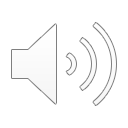 “Conjuntos de princípios, normas, regras e procedimentos de tomada de decisão, explícitos ou implícitos, em torno dos quais convergem as expectativas dos atores numa dada área das relações internacionais.” 
(Stephen Krasner 1982)
Governança Global e Regimes Internacionais
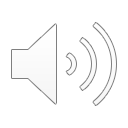 “Governança refere-se à emergência e reconhecimento de princípios, normas, regras e procedimentos que tanto provêm padrões aceitáveis de comportamento pú́blico como são seguidas suficientemente para produzir regularidades comportamentais”
(Keohane & Nye 2000)
Qual a principal diferença entre este conceito de governança global e o conceito de regimes internacionais proposto por Steven Krasner (1982)?
Por que esta diferença pode ser importante para compreender a crise atual do multilateralismo?
Instituições Internacionais e a Governança Global
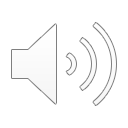 “Definimos instituições internacionais como arranjos explícitos, negociados entre atores internacionais, que prescrevem, proscrevem e/ou autorizam comportamentos.” 
(Koremenos, Lipson & Snidal 2001/2004)
Como esta definição de instituições internacionais nos ajuda a compreender a relação entre regimes internacionais e governança global?
Locus da Discussão no Debate Teórico em Relações Internacionais
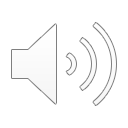 Realismo e poder político
Liberalismo, interesse, cooperação e instituições
Coalizões internacionais
Papel do conhecimento técnico-científico (comunidades epistêmicas)
Regimes Internacionais como Ações de Governança Global
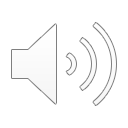 ”Nem todas as ações [de governança global] se resumem a regimes internacionais.”
Quais os desdobramentos desta afirmação para a crise contemporânea de alguns regimes internacionais?
Para o futuro da OMC?
Para o futuro dos Acordos de Paris?